NARULA INSTITUTE OF TECHNOLOGY
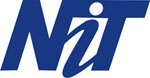 EI-501 :MODULE -5
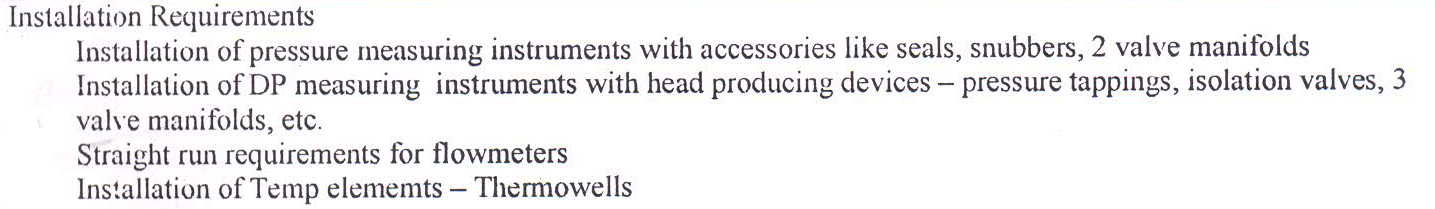 1
www.nit.ac.in